Die ScheitelpunktformParameter a
Scheitelpunktform – Parameter m
Der Parameter a gibt an…
ob die Parabel nach unten oder oben offen ist.
wie stark der Graph steigt oder fällt.
Parameter a - Eigenschaften
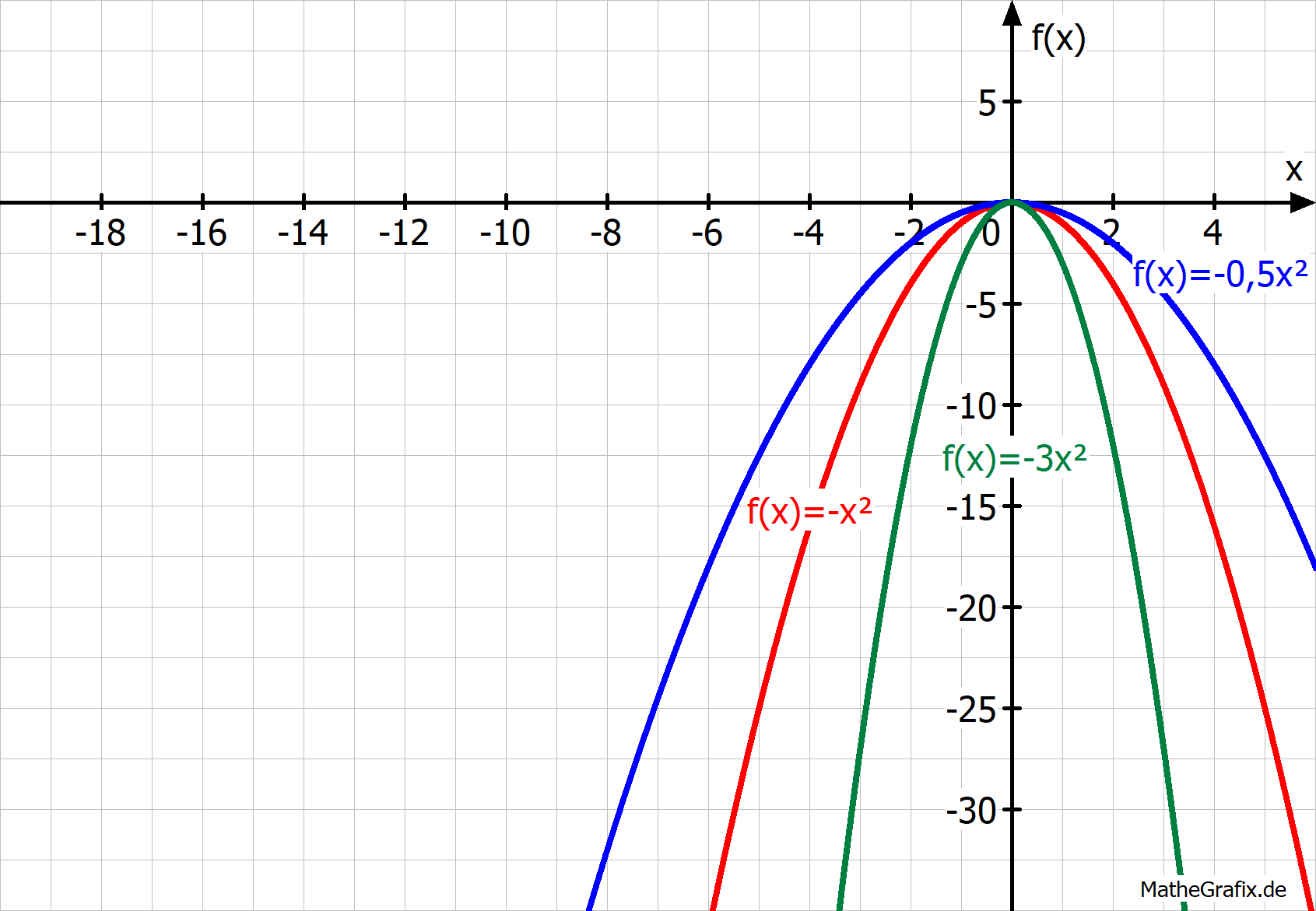 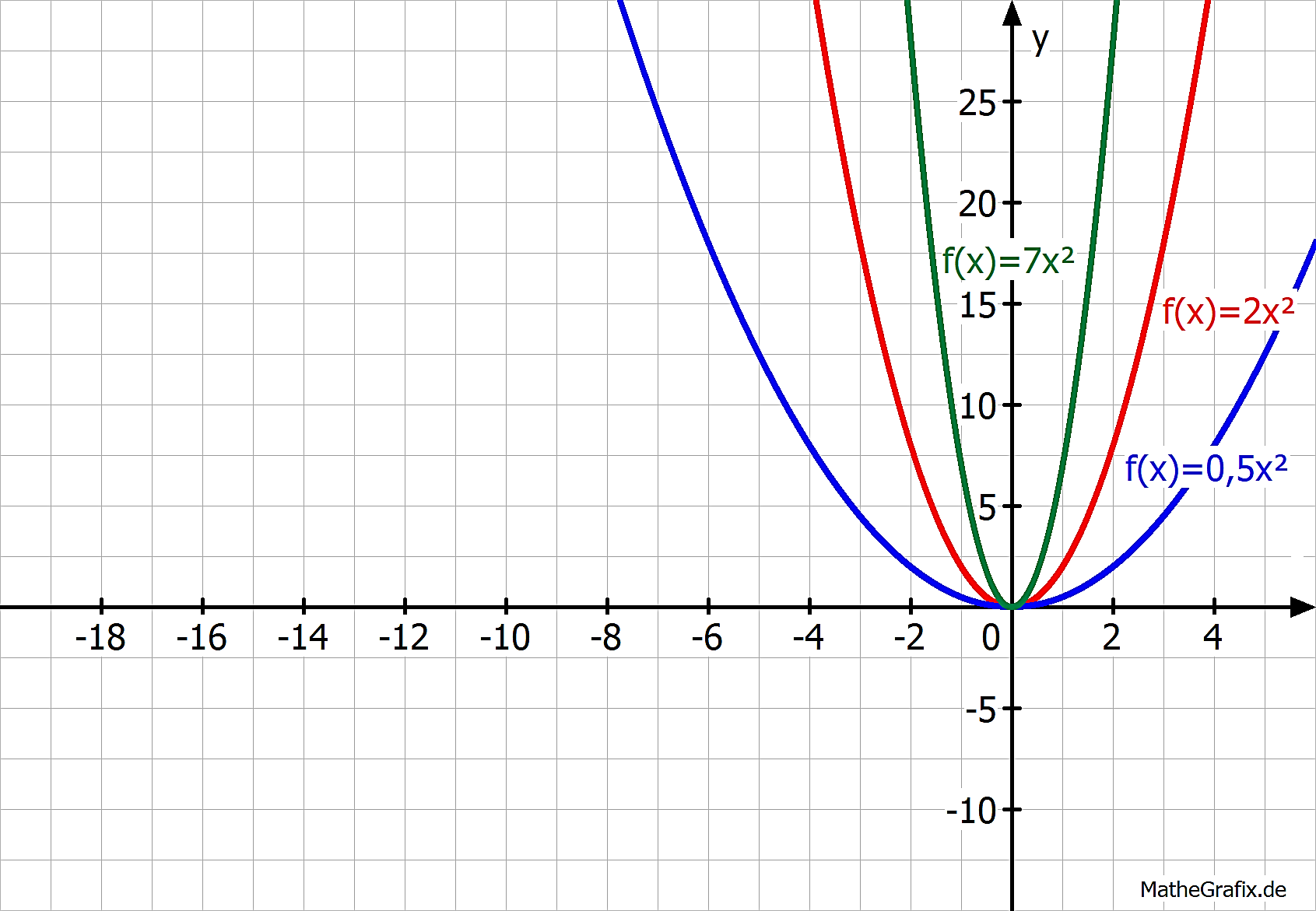 Parameter a - Eigenschaften
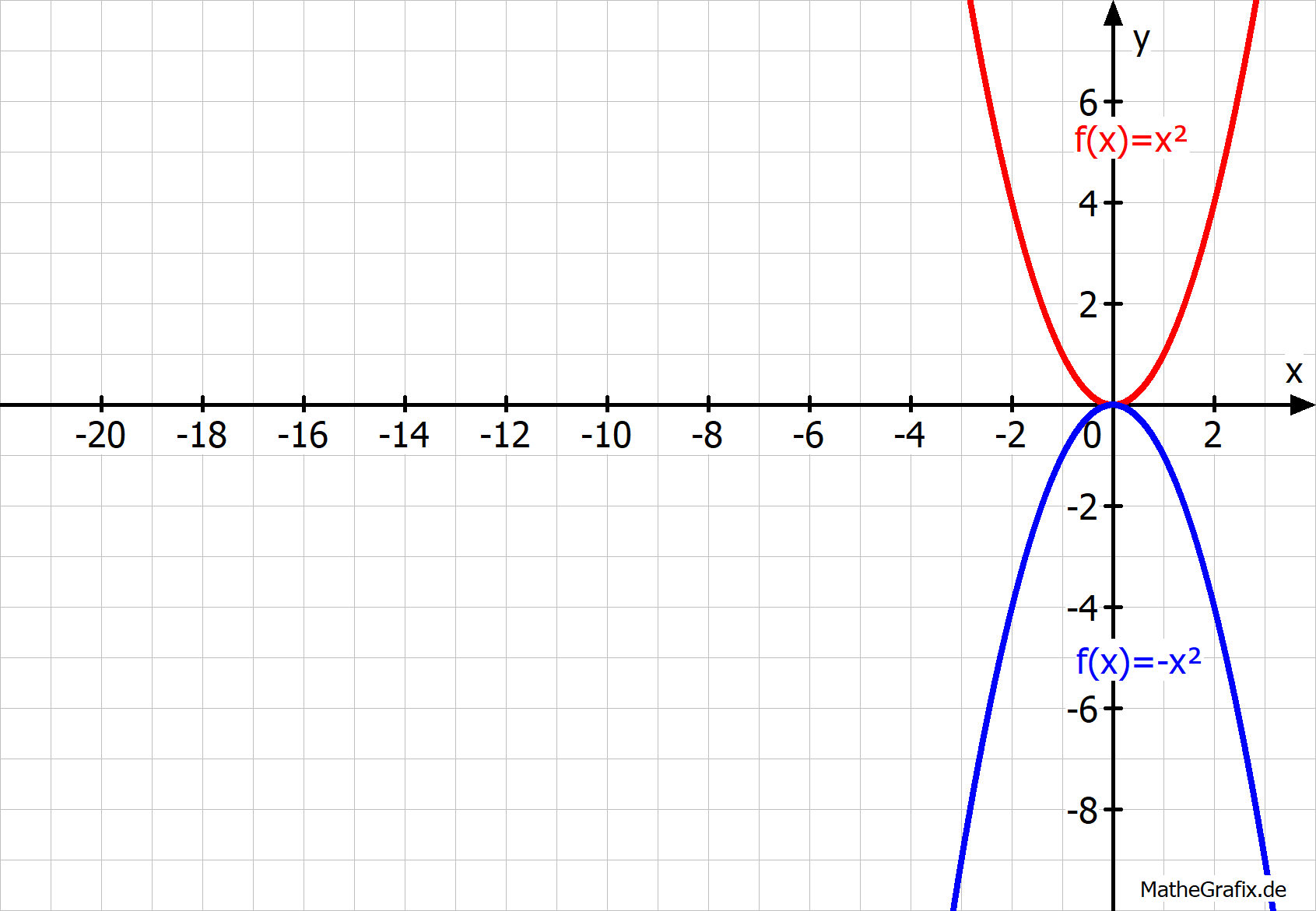 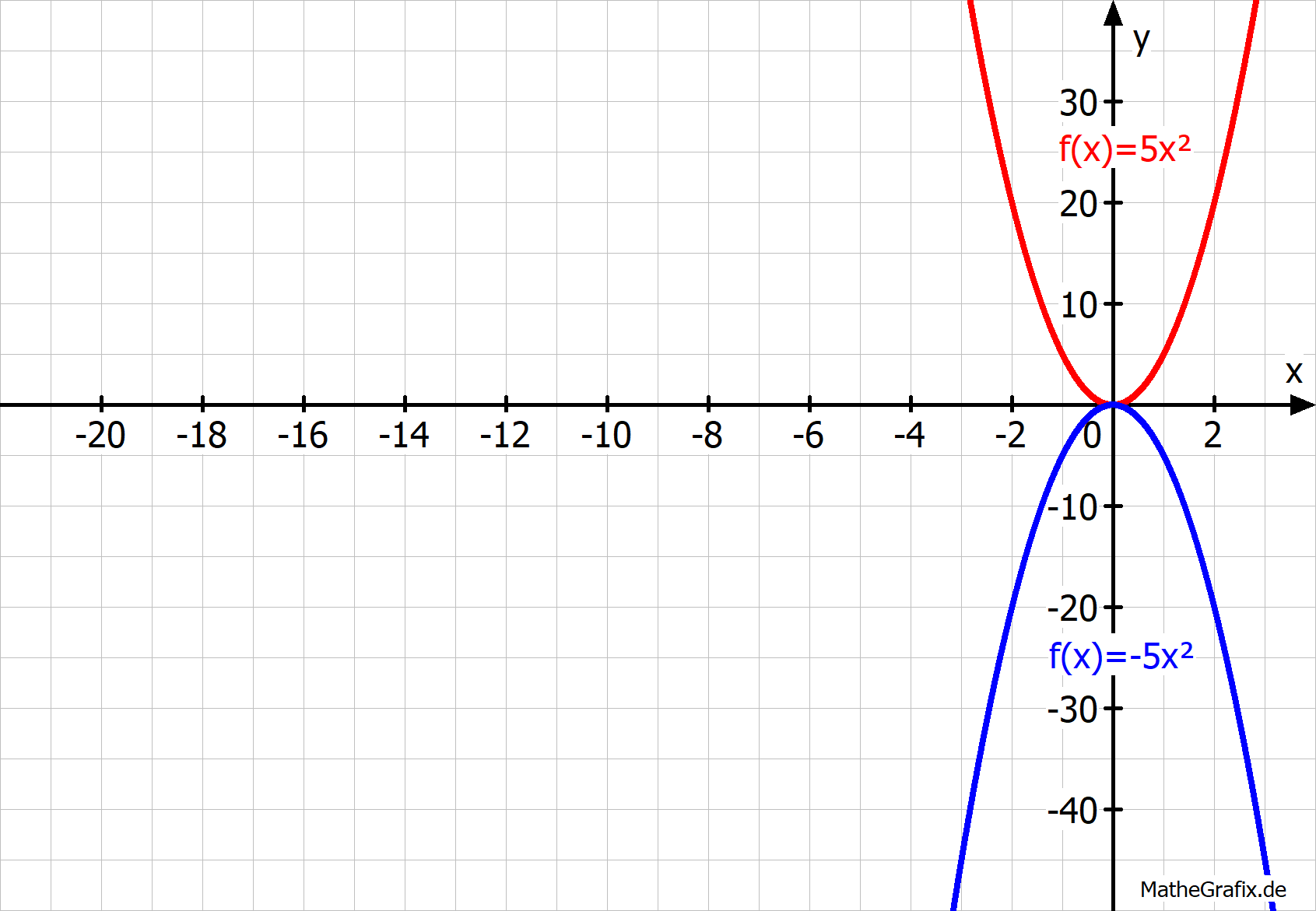 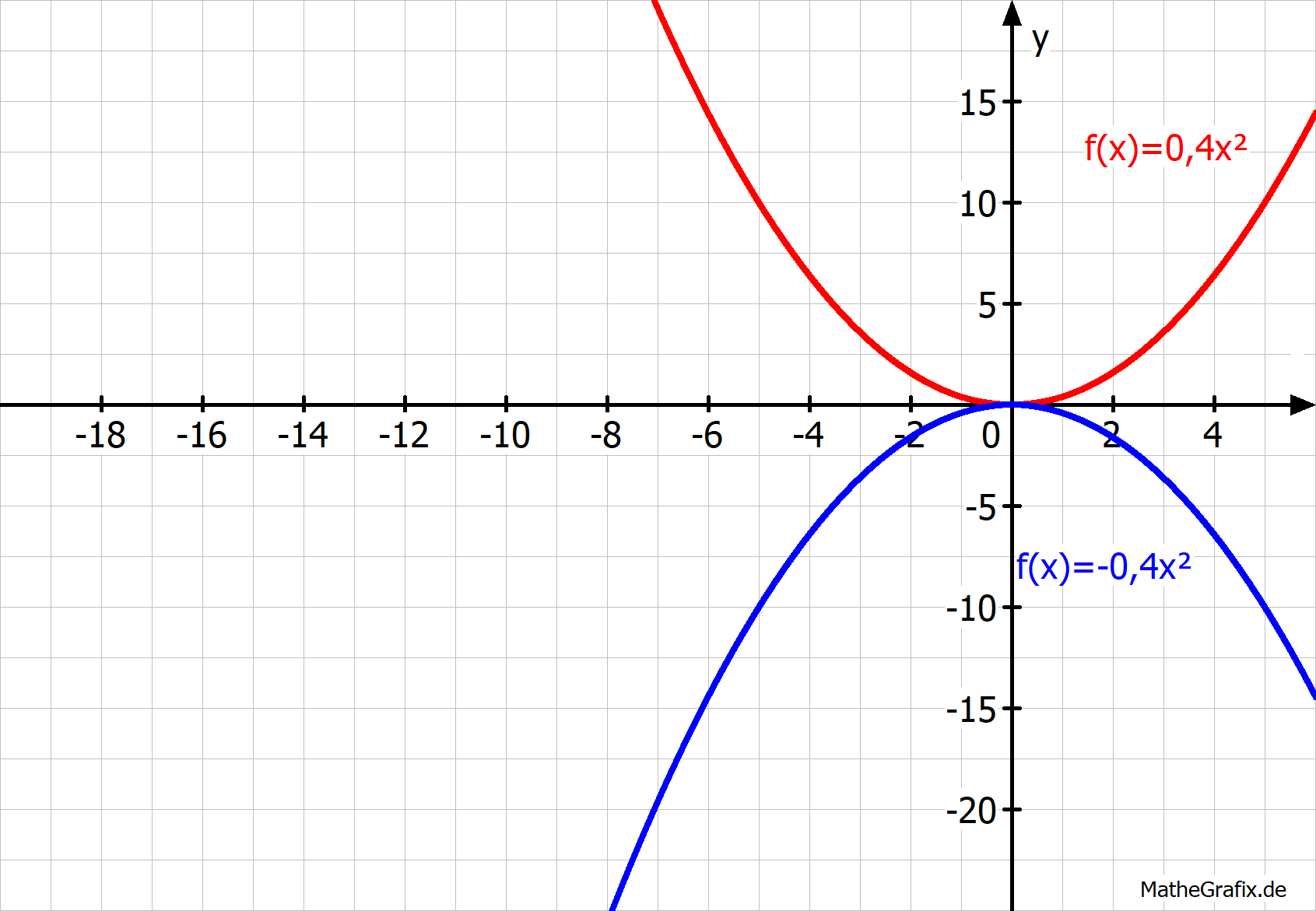 Allgemeine quadratische Funktionen: Änderung der Öffnung der Parabel: unten/oben
Parameter a - Eigenschaften
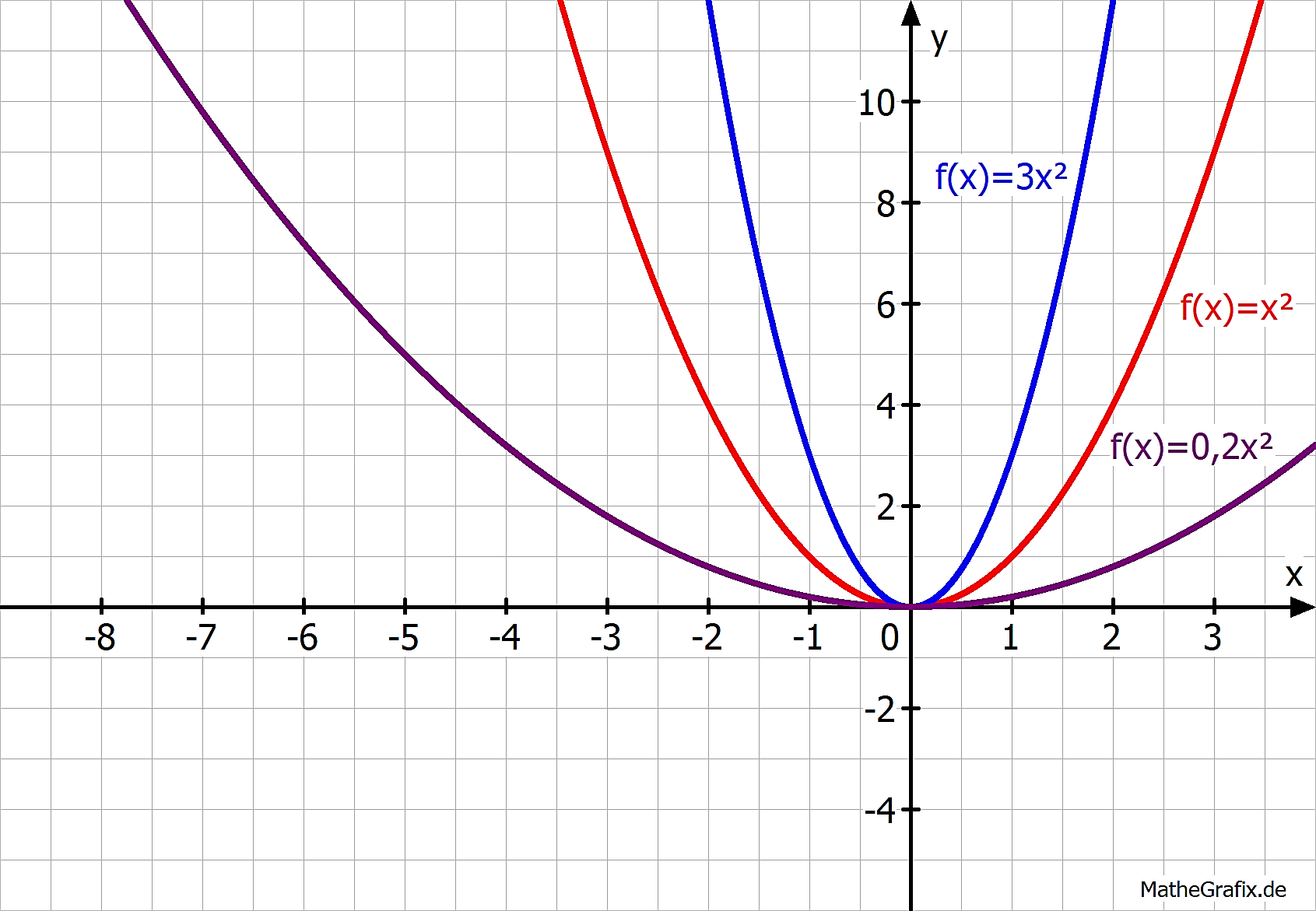 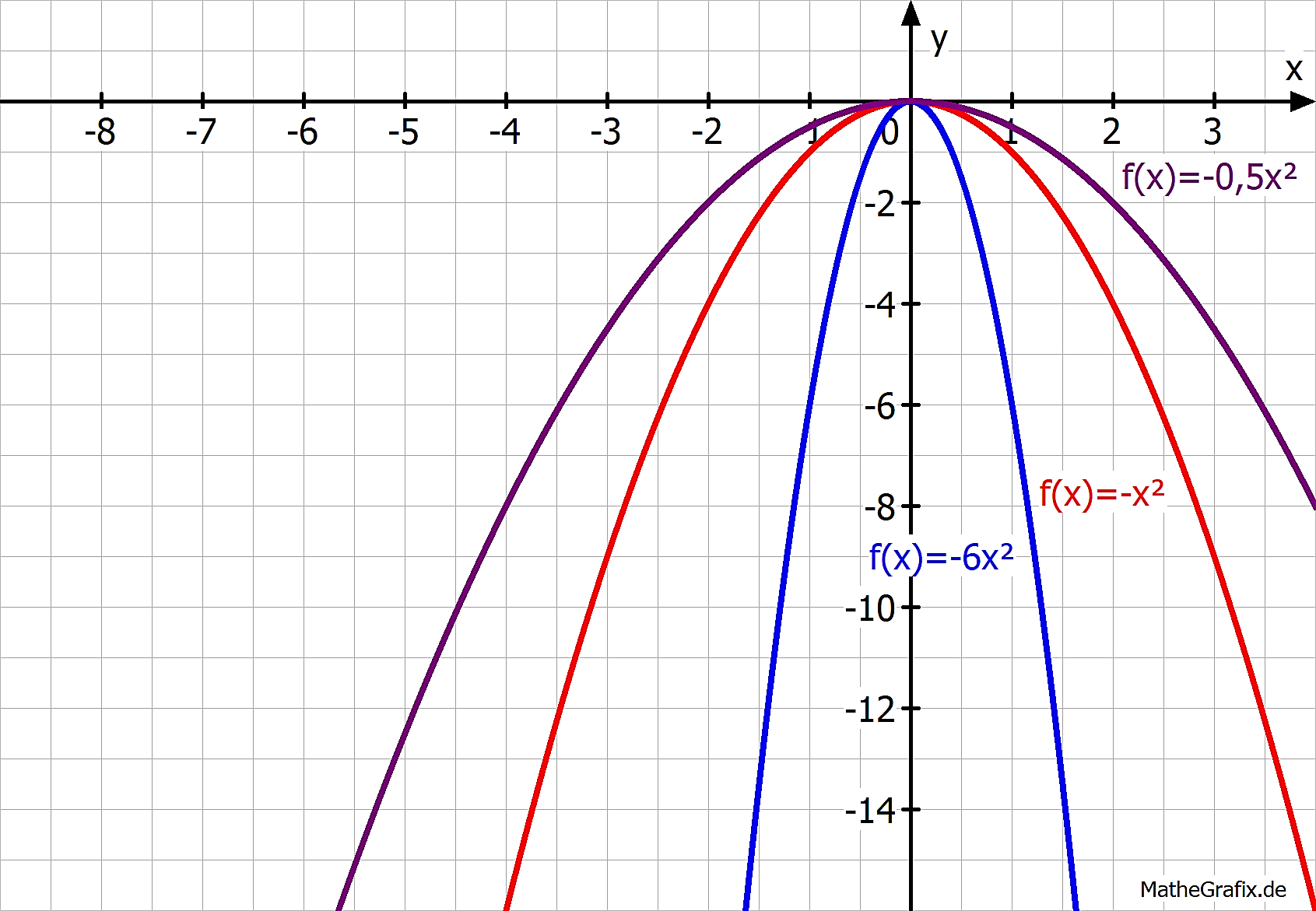 Parameter a – Graphische Bestimmung
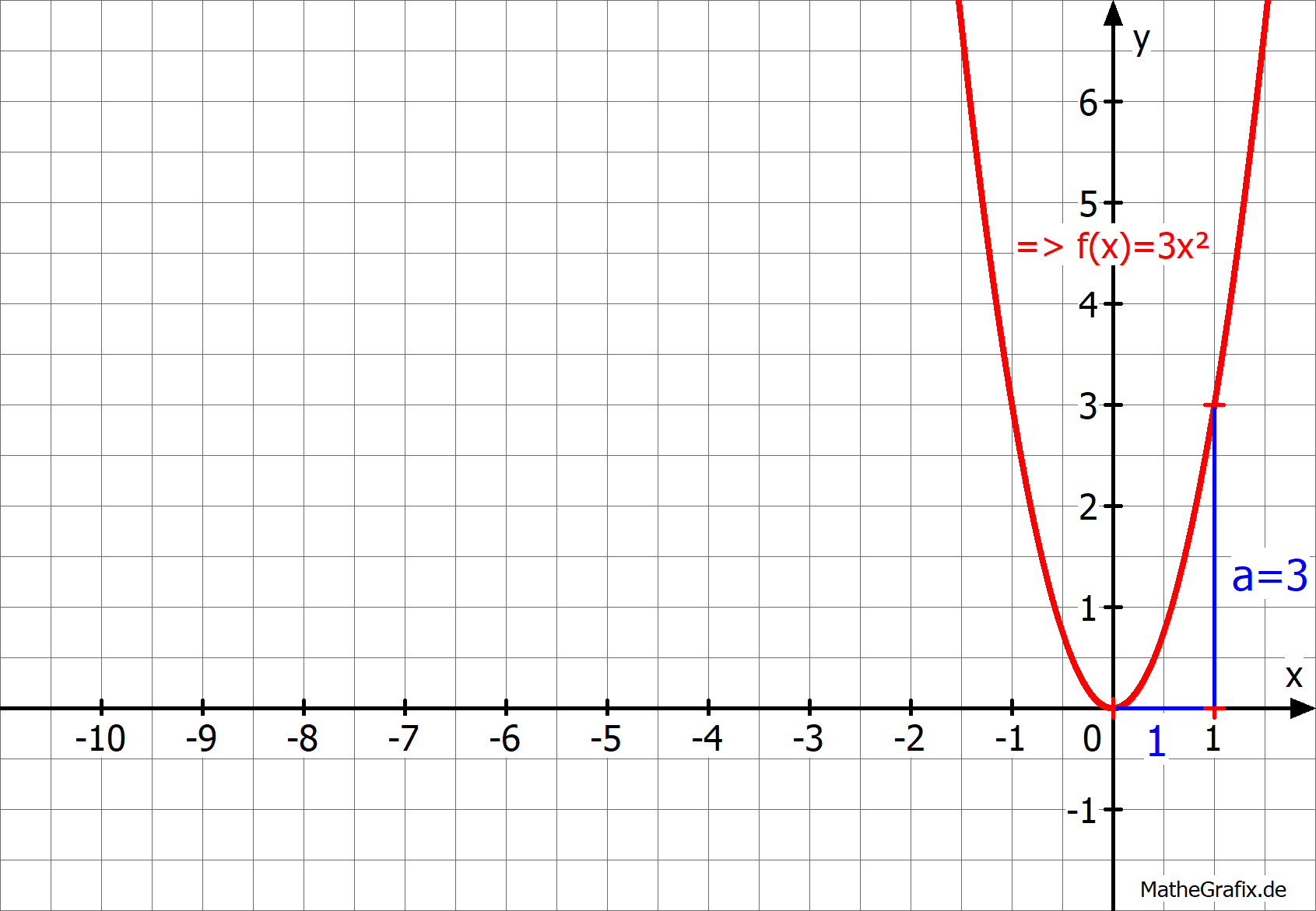 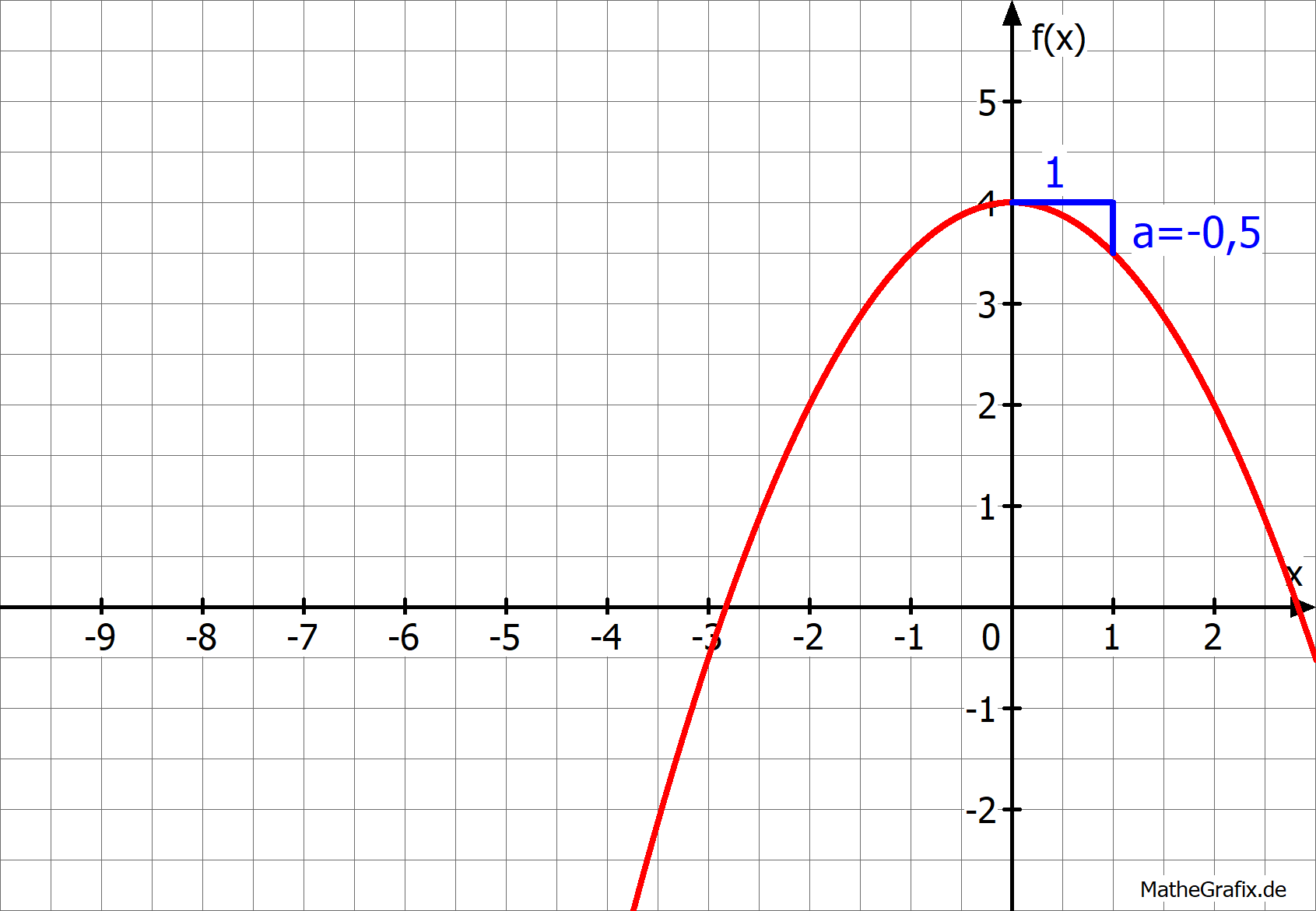